A MULTI-RISK SIR MODEL WITH OPTIMALLY TARGETED LOCKDOWN
Felipe de Alcantara Manzi
João Victor Evangelista
Saulo Roza da Silva
Daron Acemoglu
Victor Chernozhukov
Iván Werning Michael D. Whinston
Apresentação
Introdução e modelo
Resultados e Conclusão 
Resultados Diferentes
Bibliografia
Introdução e modelo
Com o lockdown, os indivíduos reduzem o consumo e horas de trabalho;
Há uma externalidade negativa associada ao vírus;
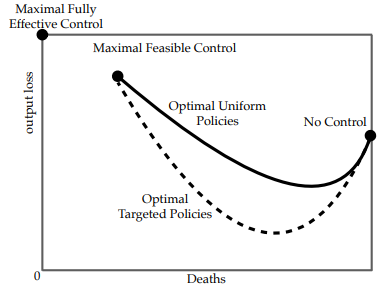 Introdução e modelo
Os resultados poderão ser usados para:
Implementação de medidas de isolamento próximas ao nível ótimo;
Identificar medidas com melhor custo-benefício;
Modelo clássico de Kermack e McKendricl (1927);
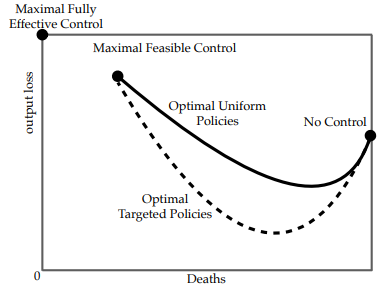 Suscetíveis
Infectados
Recuperados
Mortos
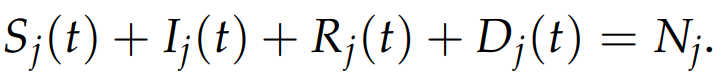 Introdução e modelo
3 Grupos:
Jovens (20-44 anos)
Meia-idade ( 45-65 anos)
Idosos (65+)
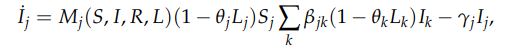 L = fração de indivíduos em lockdown
H = número de indivíduos internados na UTI
𝜃 = eficiência do lockdown
𝛽 = taxa de contatos contagiosos
Parâmetros do processo de Poisson:
𝛾 = taxa de recuperação 
𝛿𝘥 = taxa de morte condicional à UTI
𝛿𝘳 = taxa de recuperação condicionada à UTI
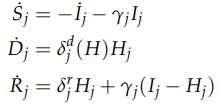 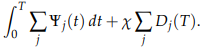 Introdução e modelo
Suscetíveis (lockdown), infectados,recuperados que não retornam, mortos
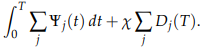 O valor da vida (difícil mensuração)
- Sabendo disso, qual a melhor alternativa? Melhor intensidade, duração, foco
Resultado e Conclusão
Políticas semi-focalizadas apresentam maiores vantagens do que as políticas uniformes e totalmente focalizadas, tanto em relação ao número de mortes evitadas quanto a um menor dano econômico.
Reduzir o tempo de chegada da vacina possui maior influência nos resultados do que diferentes políticas de isolamento entre grupos.
Política Uniforme
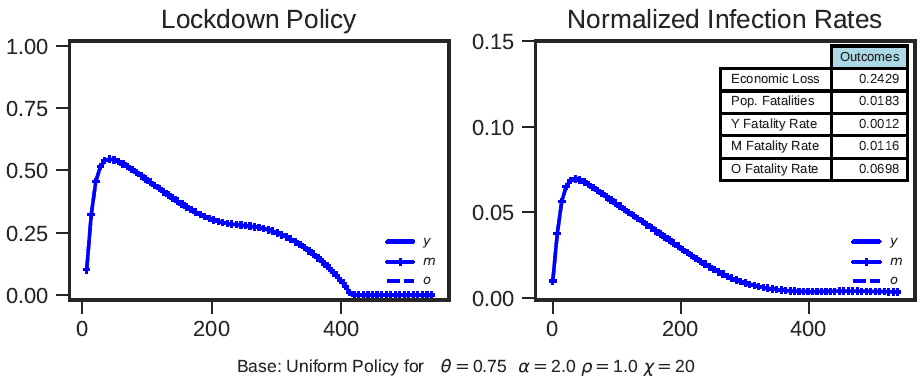 α =2 (quadrático)
θ = 0,75 (taxa de obediência ao lockdown)
X = 20 (custo da perda da vida = 20 vezes a contribuição anual do indivíduo)
T=543 (dias até a chegada da vacina)
Resultado:
Pico Infecção: 6%
Mortes: 1,83% da pop.
Custo Econômico: 24,3% do PIB de 1 ano.
Política Semi-Focalizada
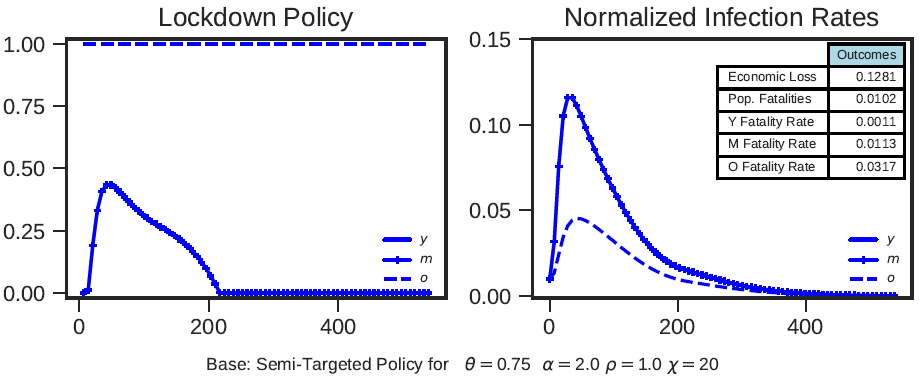 Lockdown severo para toda a população idosa (21% da pop. total) até a chegada da vacina.
Lockdown  chega a 45% da pop. jovem e de meia-idade e termina após 210 dias aprox.
Resultado:
Mortes: 1,02% da pop. total.
Apesar do lockdown menos severo para a maioria da pop. (79%), a taxa de fatalidade é menor do que na polícia uniforme.
Custo Econômico: 12,8% do PIB de 1 ano.
Política Totalmente Focalizada
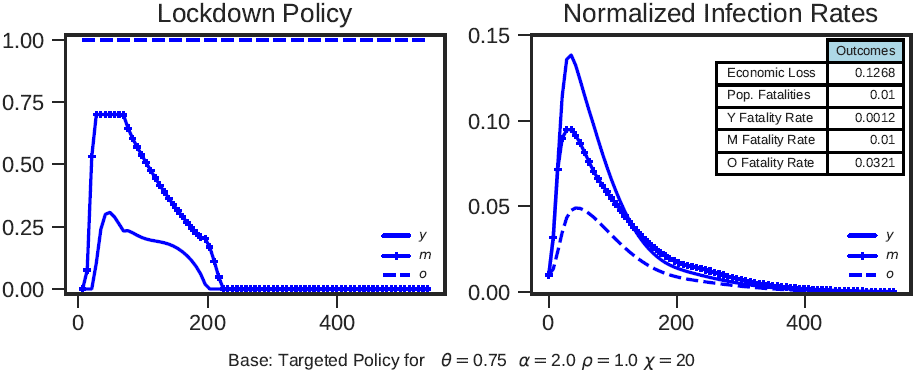 Lockdown severo para toda a população idosa (21% da pop. total) até a chegada da vacina.
Lockdown  chega a 30% para a população jovem, 72% para a pop. de meia-idade e termina após 210 para ambos os grupos.
Resultado:
Mortes: 1,00% da pop. total.
Custo Econômico: 12,7% do PIB de 1 ano.
Resultado similar ao da política semi-focalizada.
Política Totalmente Focalizada
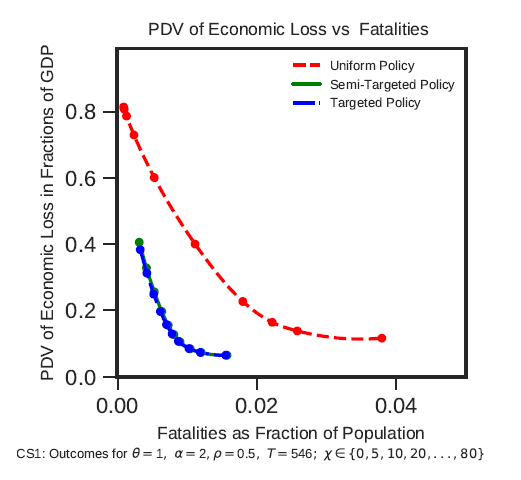 O gráfico compara as perdas econômicas vs. mortes para diferentes políticas de lockdown e custos da perda da vida.
Conclusões:
Existem ganhos consideráveis nas políticas semi-focalizadas e ganhos menores nas políticas totalmente focalizadas.
Distanciamento entre os Grupos
Na pesquisa, considera-se que os indivíduos têm contato tanto com pessoas do mesmo grupo quanto com pessoas de grupos diferentes a uma mesma taxa, levando a uma taxa comum de infecção β. 
Considera-se então que seja possível reduzir essa interação entre grupos por uma fração de 1-ρ, levando a uma nova taxa de βρ de infeção entre os grupos.
Diferença de contato entre grupos para políticas semi-focalizadas
Contato entre grupos ρ=1
Contato entre grupos reduzido para  ρ=0,5
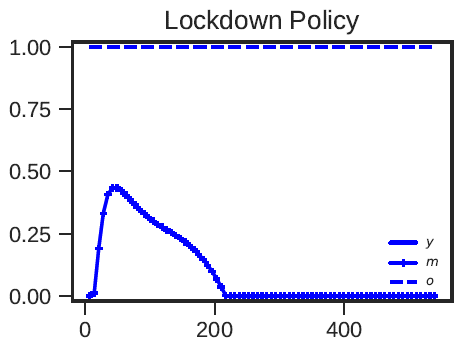 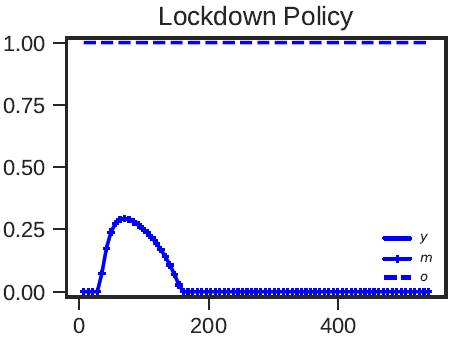 Diferença de contato entre grupos para políticas semi-focalizadas
Contato entre grupos ρ=1
Contato entre grupos reduzido para  ρ=0,5
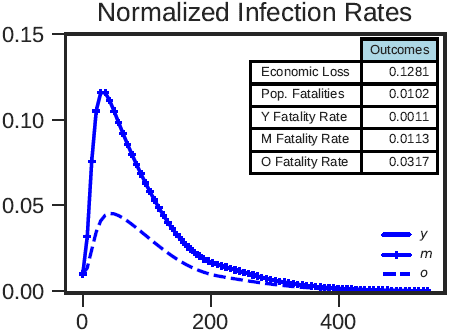 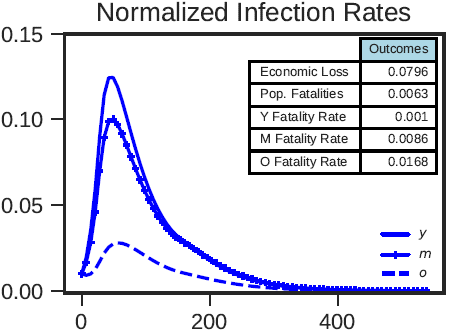 A chegada de uma vacina - Política Uniforme
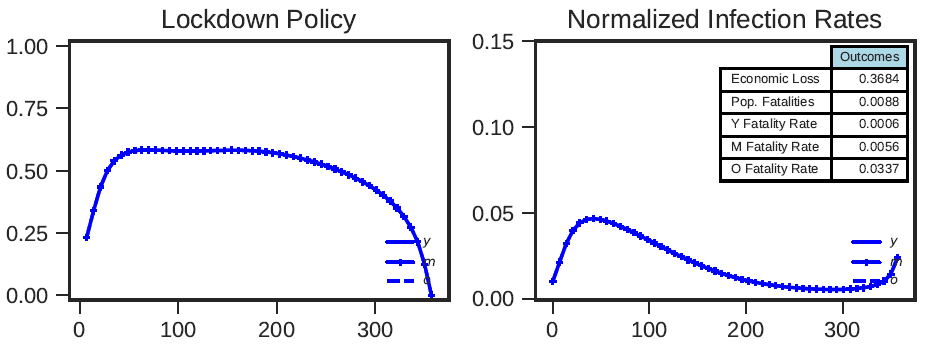 Considera-se agora uma chegada mais rápida da vacina (T=365 dias ao invés de T=548)
Para a política uniforme, a melhor alternativa seria ter um lockdown mais agressivo (60% da pop.)  até a chegada da vacina.
Resultado:
Mortes: 0,88% da pop. total.
Custo Econômico: 36,84% do PIB de 1 ano.
Política Uniforme x Semi-Focalizada
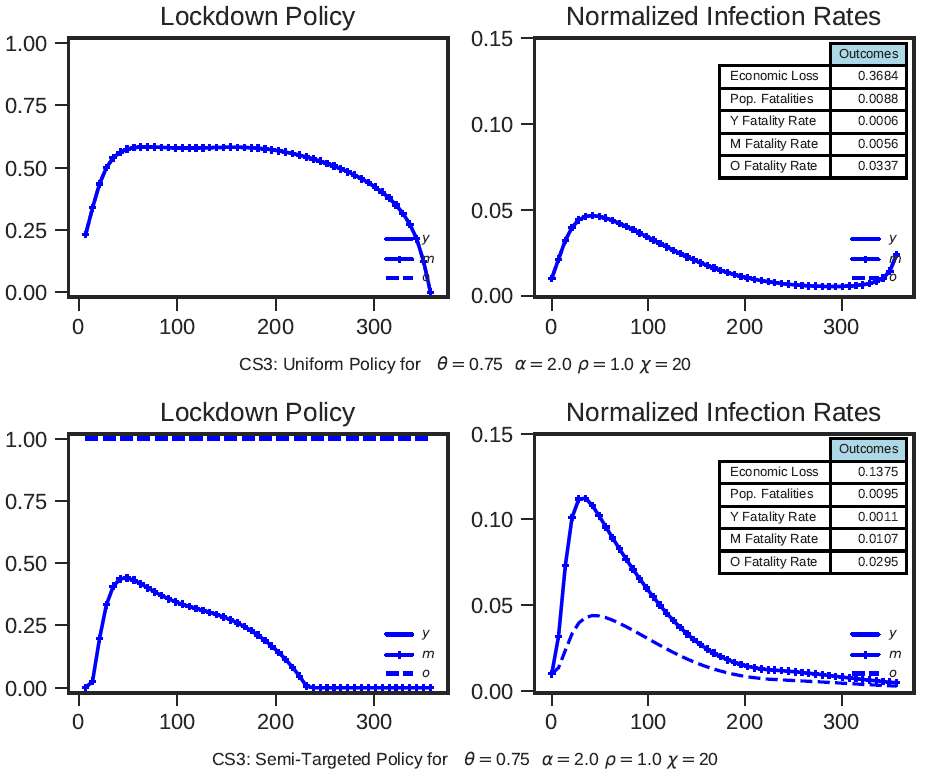 Resultado da política semi-focalizada:
Maior taxa de fatalidade (0,95% da pop vs 0,88% na política uniforme).
Menor dano econômico ( 13,8% do PIB de um ano vs. 36,8% na política uniforme)

Conclusão:
Existem ganhos significativos em uma política semi-focalizada ou totalmente focalizada, principalmente em relação ao menor dano econômico.
Testagem e rastreamento
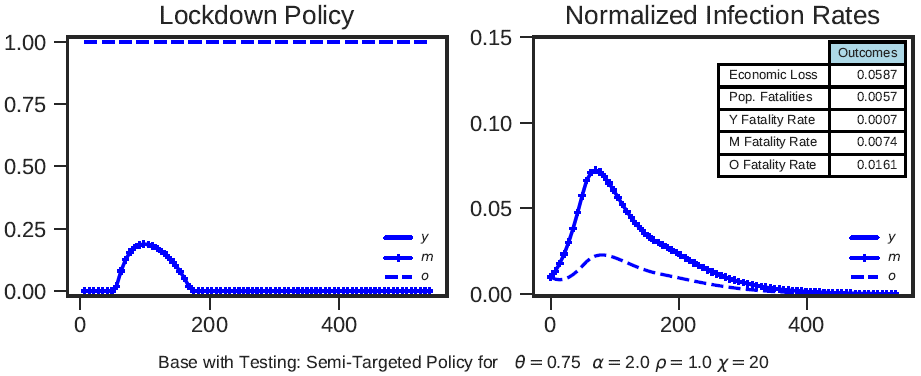 O gráfico considera a probabilidade de 40% de um indivíduo com Covid-19 ser identificado e isolado, em um política semi-focalizada.
Resultado:
Mortes: 0,57% da pop. total. (sem testagem e isolamento: 1,02%)
Lockdown menos restrito em relação ao semi-focalizado sem testagem e isolamento
Custo Econômico: 5,9% do PIB de 1 ano (12,8% sem testagem e isolamento).
Testagem e rastreamento
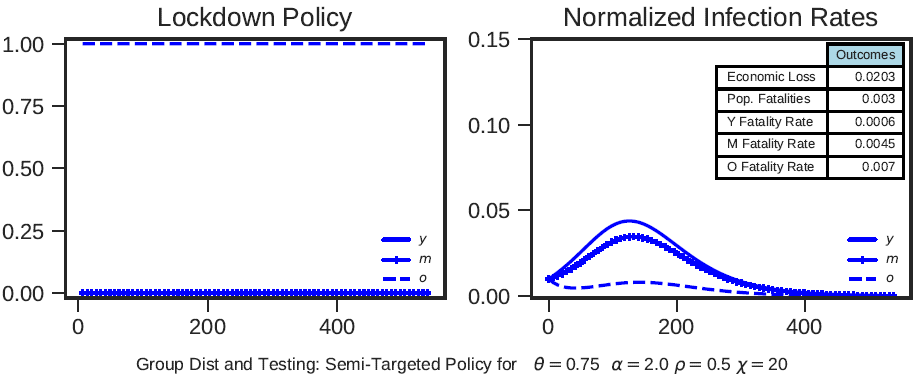 O gráfico considera a probabilidade de 40% de um indivíduo com Covid-19 ser identificado e isolado, em um política semi-focalizada.
Contato entre os grupos reduzido para ρ=0,5.
Resultado:
Mortes: 0,3% da pop. total. 
Não há necessidade de lockdown para os dois grupos mais jovens.
Custo Econômico: 2% do PIB de 1 ano.
Outros Resultados
Outros Resultados
Doença atingindo mais os jovens: caso Fiocruz
Com as novas variantes, os parâmetros para o modelo se ajustam, e dessa forma os resultados esperados com políticas também diferem.
Outros Resultados: caso Fiocruz
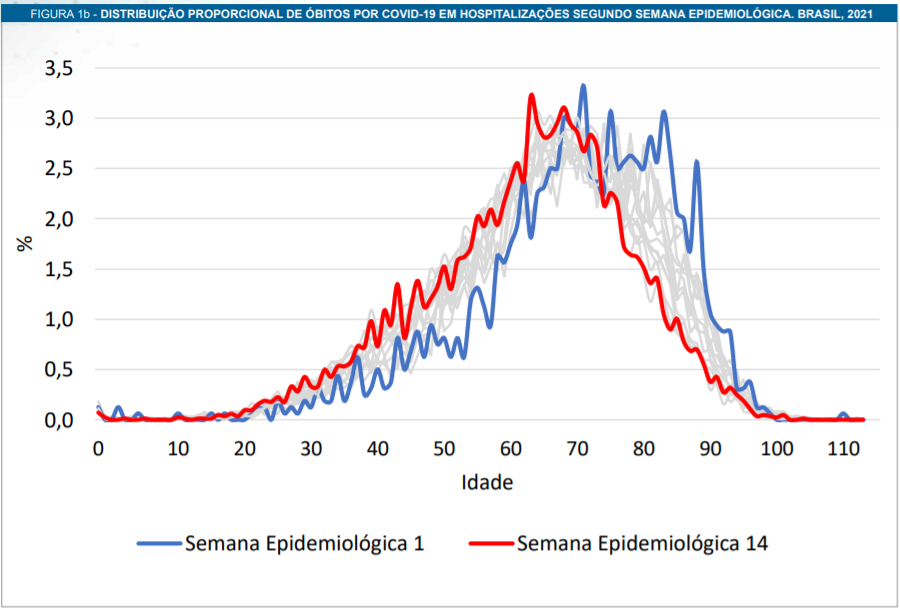 S.E 1: 2 a 9 de Janeiro
S.E 14: 17 de Abril


Algumas Hipóteses:
Efeitos da vacinação nos 70 + (queda da letalidade dos mais velhos)
Grupos mais jovens têm uma maior necessidade de sair de casa 
Mais novos são mais vulneráveis a nova variante (taxa de letalidade maior)
Outros Resultados
Efeitos da vacinação nos 70 + (queda da letalidade dos mais velhos)
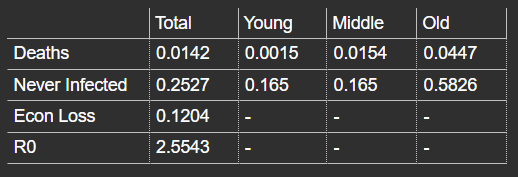 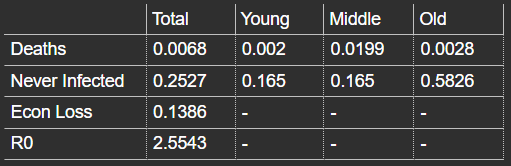 Queda nas mortes
Aumento de perda econômica
Nesse caso, há queda no total de mortes, sendo: queda no dos mais velhos, e aumento marginal na mortes dos mais novas e intermediários. Esse aumento na mortes dos mais novos é provocada pela ainda tranmissão dos grupos mais velhos, pois dado que eles não morrem, eles ainda transmitem
Outros Resultados
Grupos mais jovens têm uma maior necessidade de sair de casa (efeito do lockdown é menor)
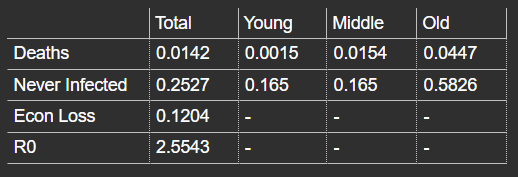 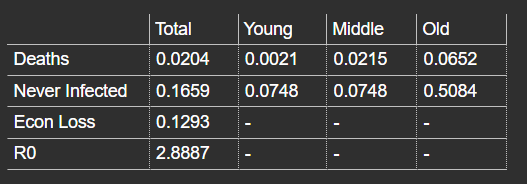 Aumento nas mortes
Aumento de perda econômica
Nesse caso, aumento total de mortes, sendo: aumento no dos mais velhos, nos mais novas e intermediários. Esse aumento é claramente provocado pelo aumento na taxa de transmissão, dado o menor efeito da política de lockdown
Outros Resultados
Mais novos são mais vulneráveis a nova variante (taxa de letalidade maior no mais novos)
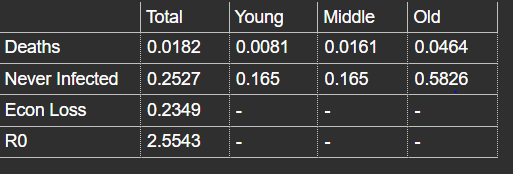 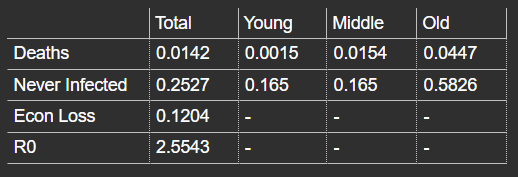 Aumento nas mortes
Aumento de perda econômica
Nesse caso, aumento total de mortes, sendo: aumento marginal no dos mais velhos e nos intermediários, e um expressivo aumento nos mais novos. É evidente que o aumento morte dos mais novos, mas qual o motivo as mortes do grupo intermediário e dos mais velhos aumentam também?
Modelo baseado em Isolamento Social
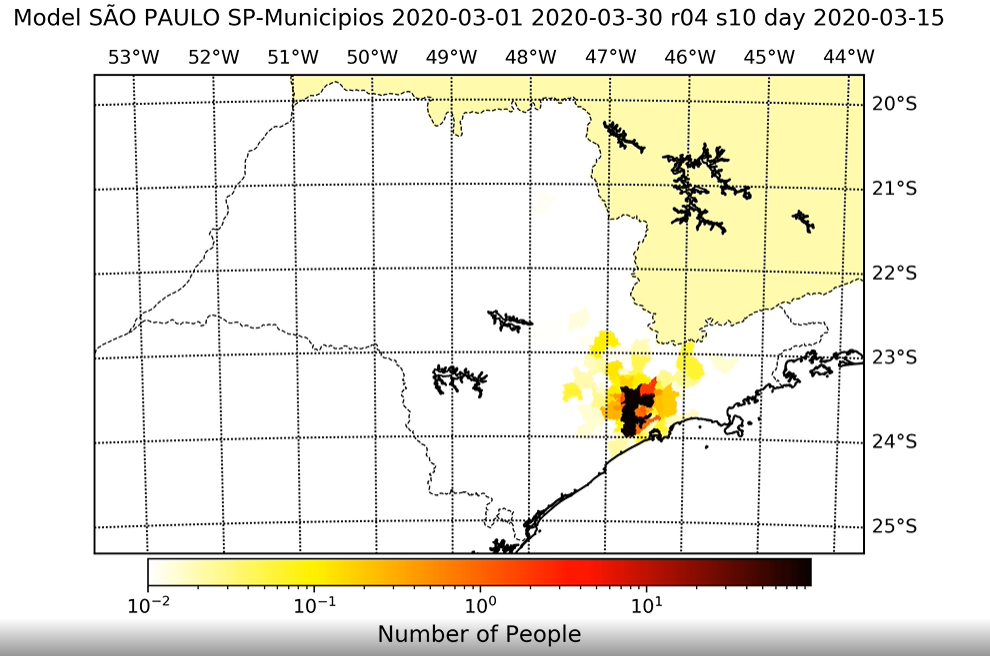 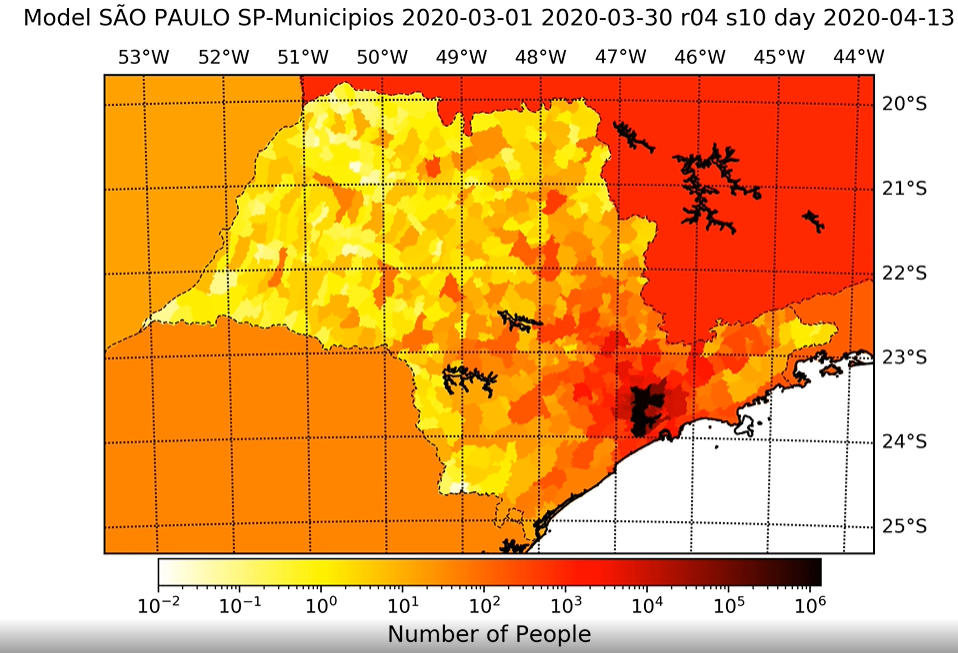 Bibliografia
https://mr-sir.herokuapp.com/main
https://economics.mit.edu/files/19698
https://portal.fiocruz.br/sites/portal.fiocruz.br/files/documentos/boletim_covid_2021-semanas_14-15-red.pdf
https://www.ime.usp.br/~patriota/Covid19.html
https://www.ime.usp.br/~pedrosp/covid19/#risk_mobility